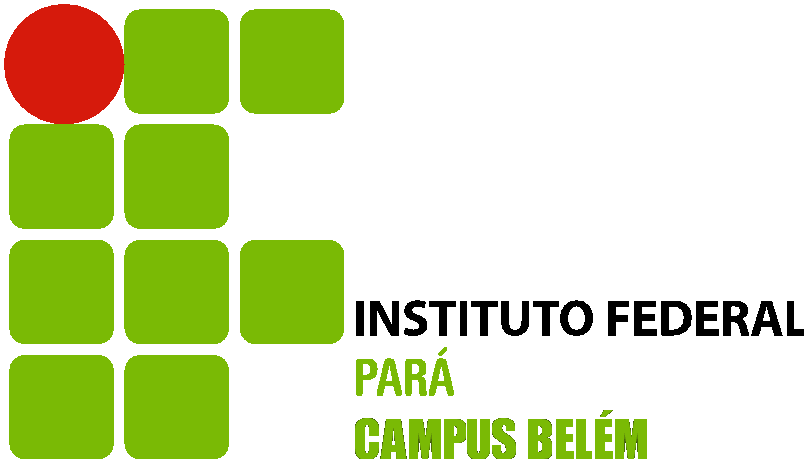 ESTIMATIVA DA POPULAÇÃO DE ROEDORES: experiência em uma instituição de ensino
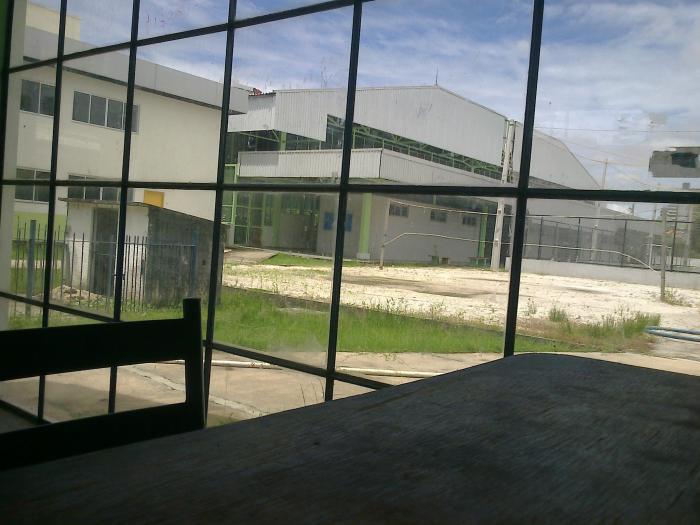 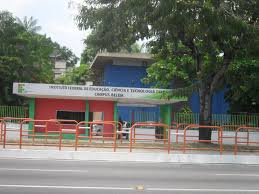 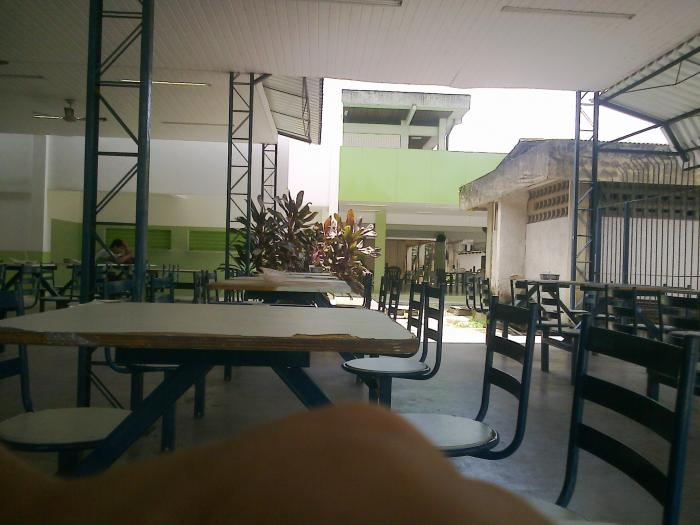 Jonas Augusto Chagas Santos
Elson  Hoyos Rêgo
Cezarina Maria Nobre Souza
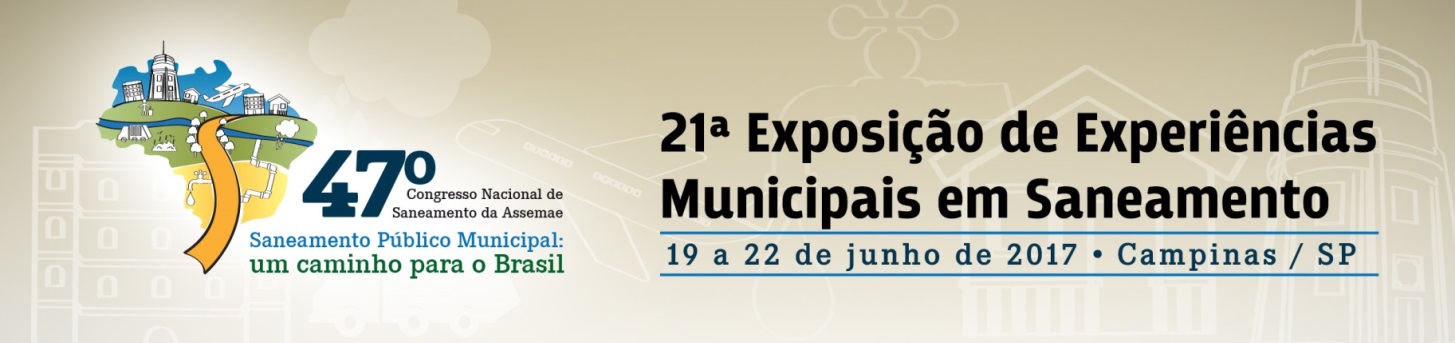 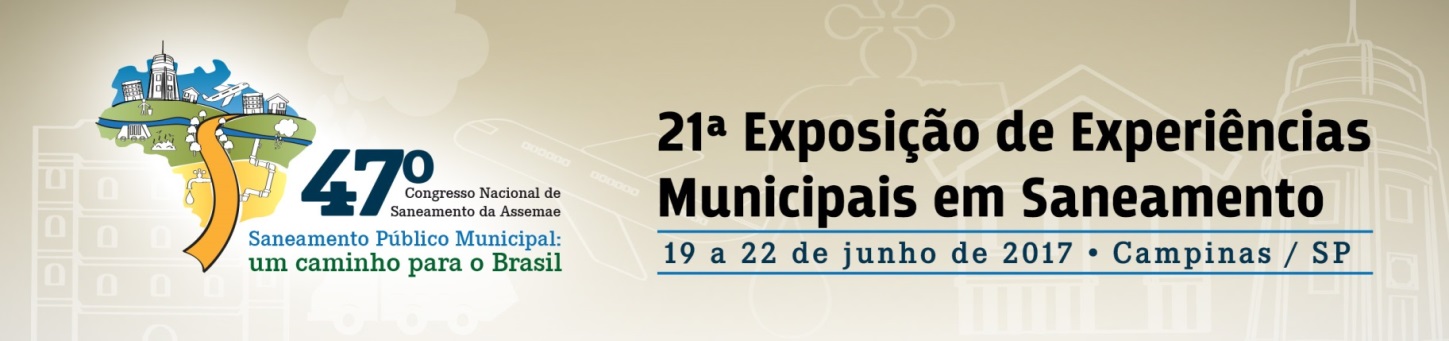 PROBLEMA
Os roedores:
geram perda de 4 a 8% da produção nacional de cereais, raízes e sementes;
podem provocar acidentes (curtos-circuitos e incêndios);
estão envolvidos no ciclo de pelo menos 30 zoonoses (tifo, salmoneloses, peste, outras).
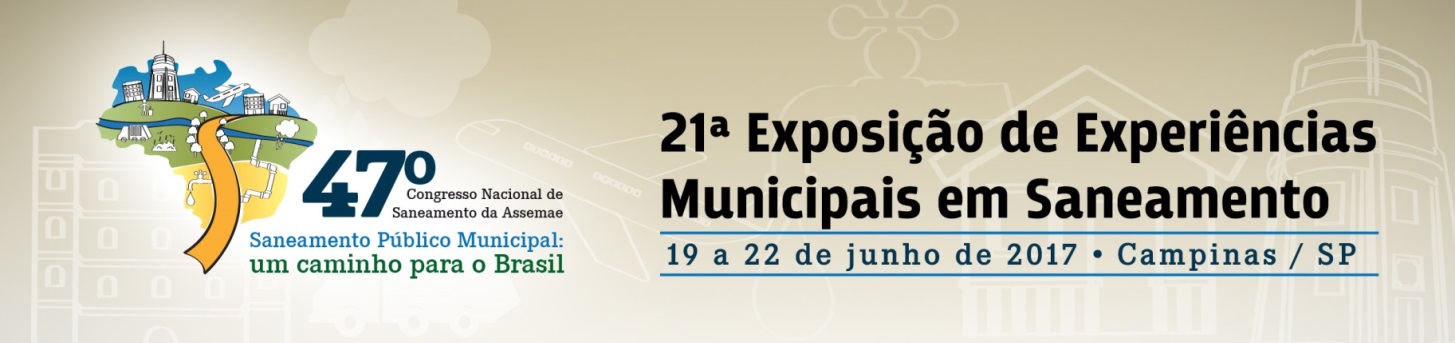 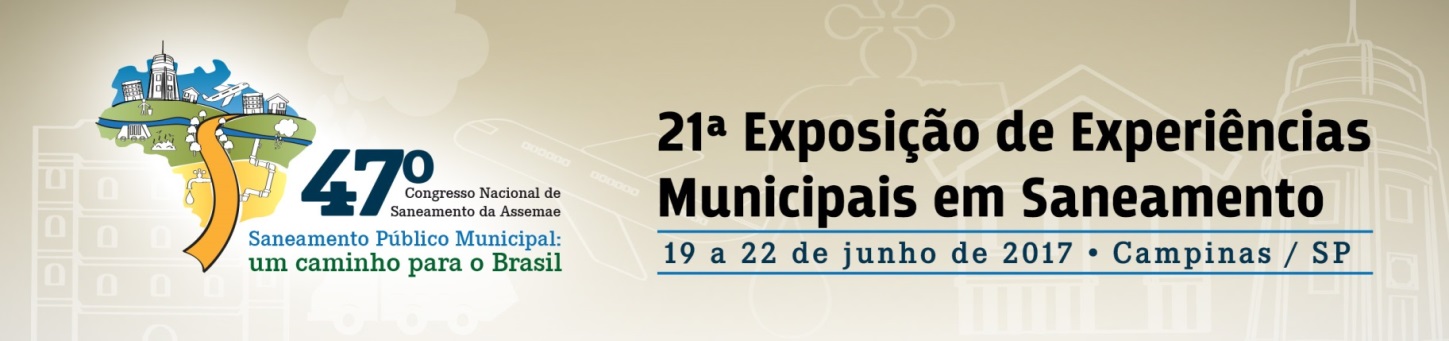 PROBLEMA
Por isso, controlar a população de roedores:
é uma necessidade para os municípios em geral;
por extensão, é uma necessidade para as instituições.

No Campus Belém do IFPA, a presença desses animais é percebida até mesmo durante o dia.

Sendo assim, pergunta-se:
 qual o nível de infestação do Campus?
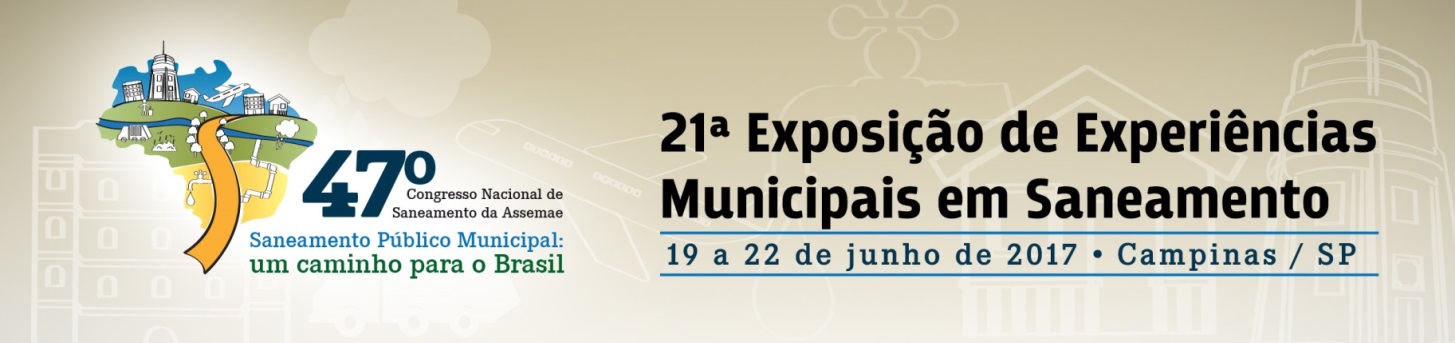 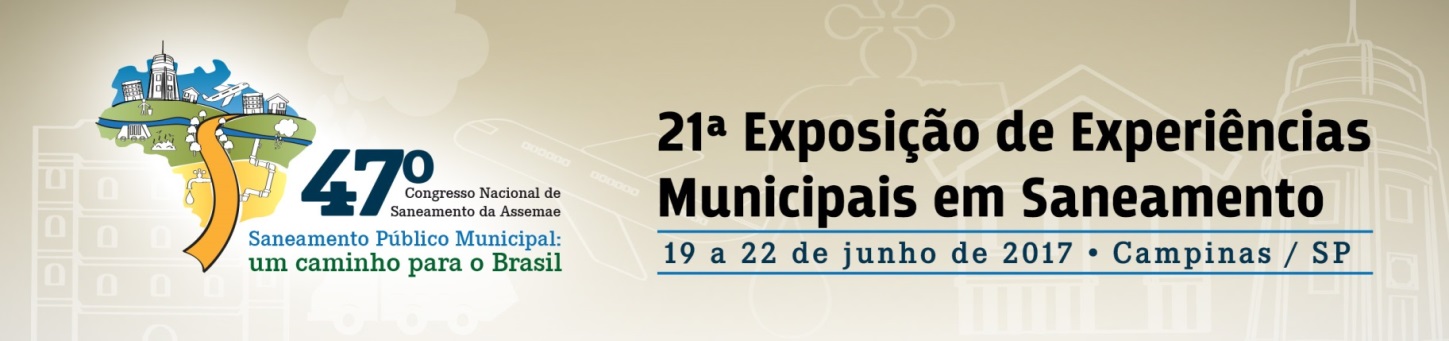 OBJETIVO
Estimar a população de roedores infestante do Campus.
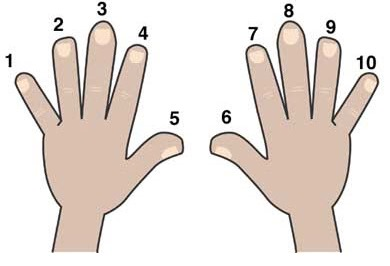 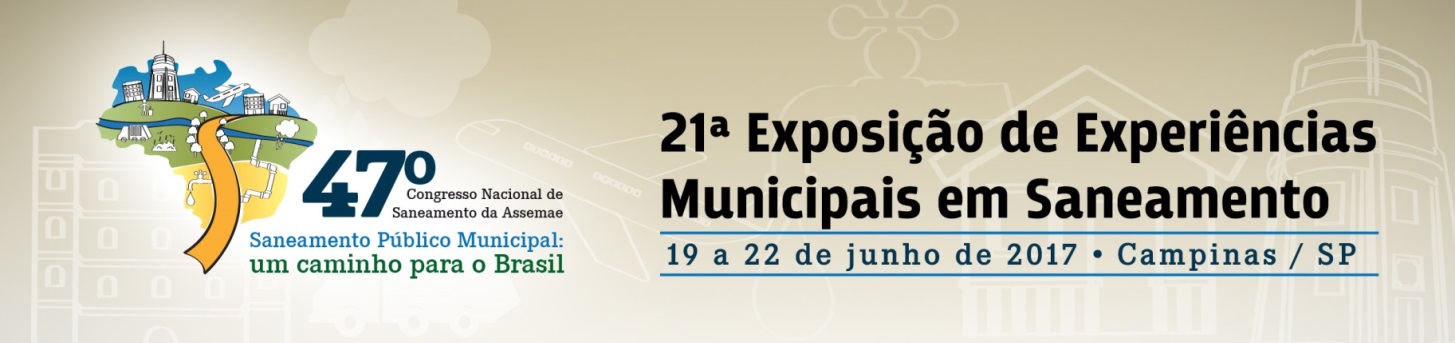 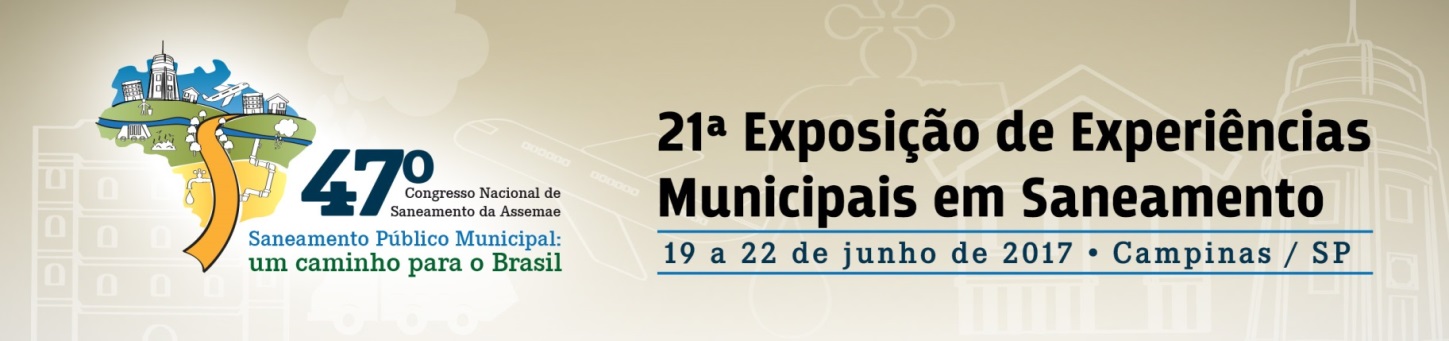 MATERIAL E MÉTODOS
Inspeção do Campus  (áreas livres e construídas) para identificar “Quatro As”
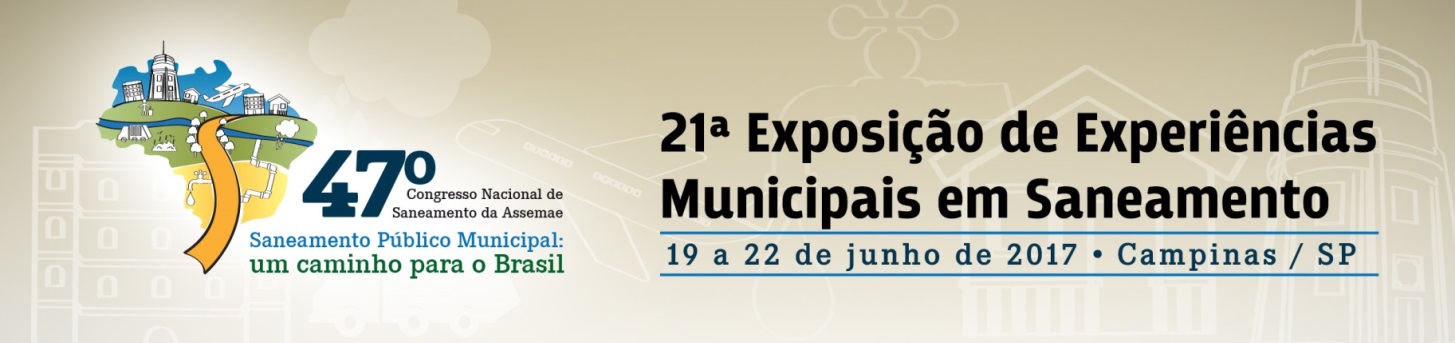 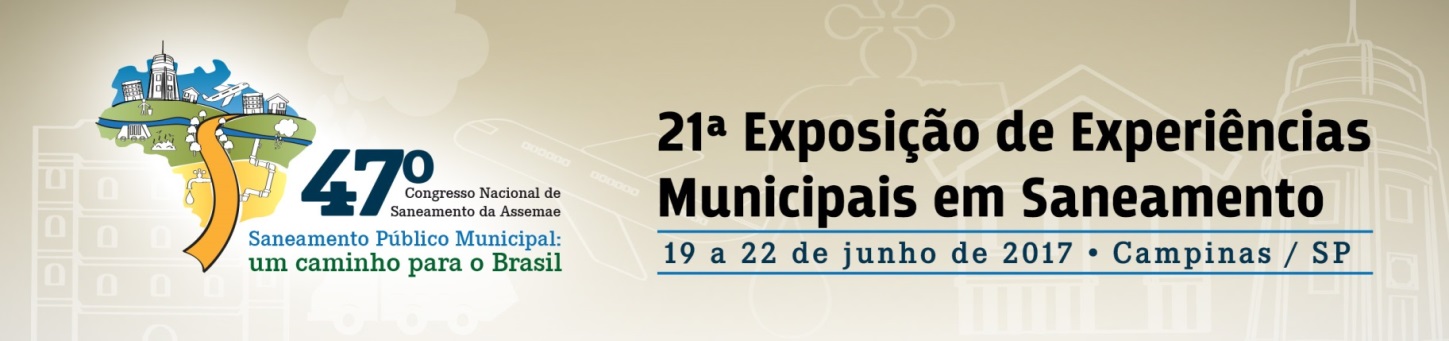 MATERIAL E MÉTODOS
2)   Aplicação de métodos de estimativa populacional

Avaliação por Sinais de Atividades;
Censo por Consumo de Alimentos
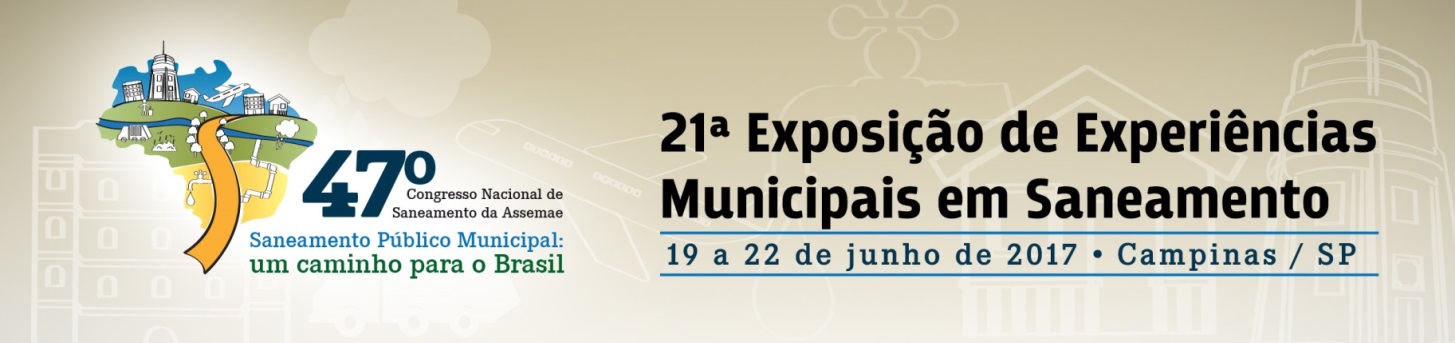 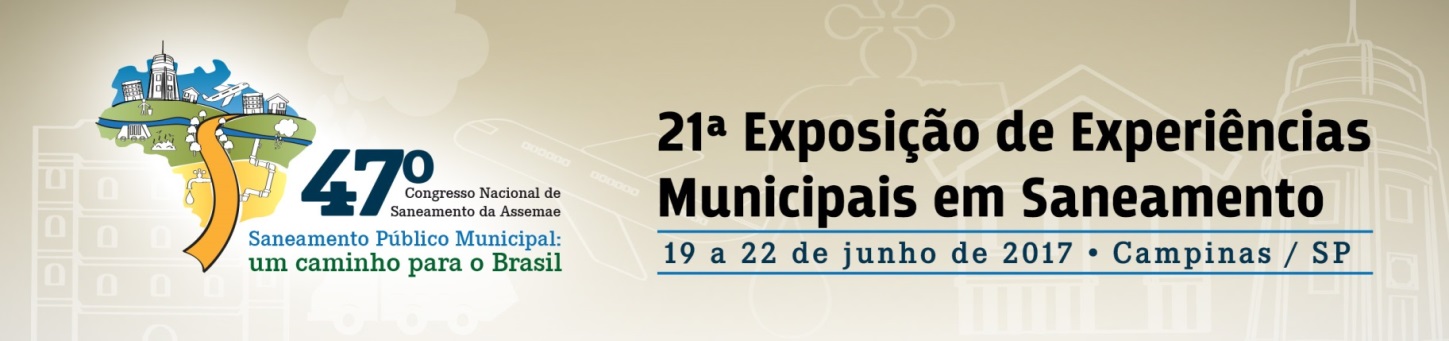 Avaliação por Sinais de Atividades
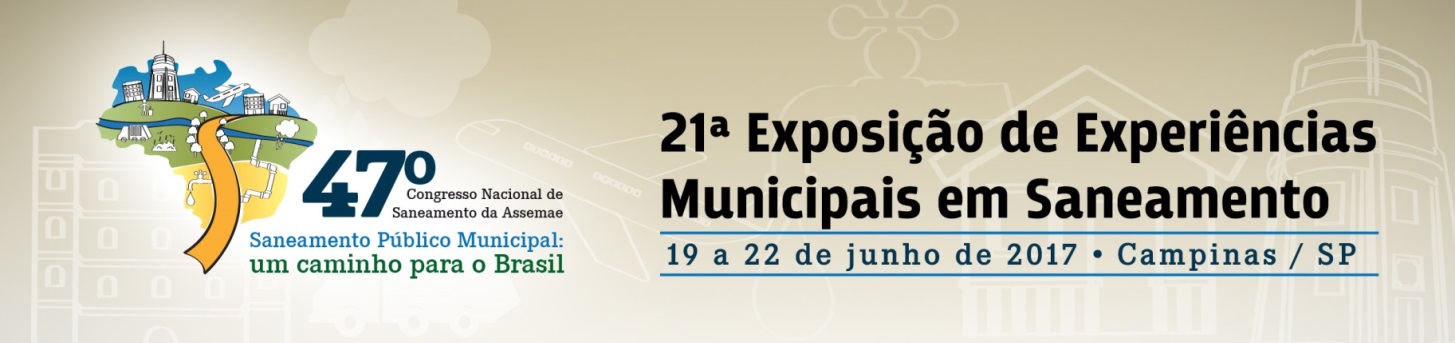 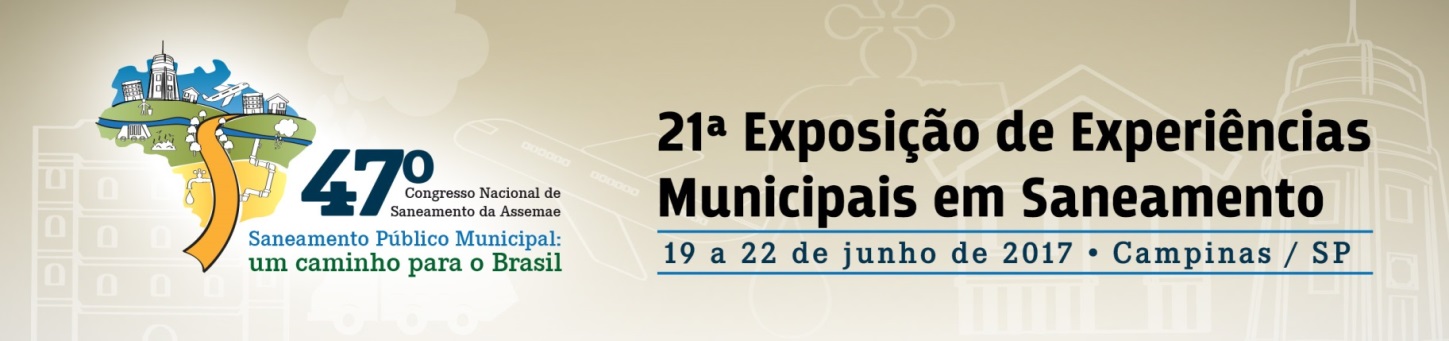 Censo por Consumo de Alimentos
Disponibilizar porções de aproximadamente 30g de cereais (sem adição de rodenticidas) em diferentes pontos;
No dia seguinte, pesar as sobras, retirando materiais estranhos ou fezes com o auxílio de luvas; 
Nos locais onde tiver havido consumo integral, dobrar a quantidade consumida; onde o consumo tiver sido parcial, repor as 30g iniciais; 
Repetir por vários dias esse procedimento até que se observe a estabilização do consumo; 
Somar o total consumido e dividi-lo por 15g (consumo diário de uma ratazana).
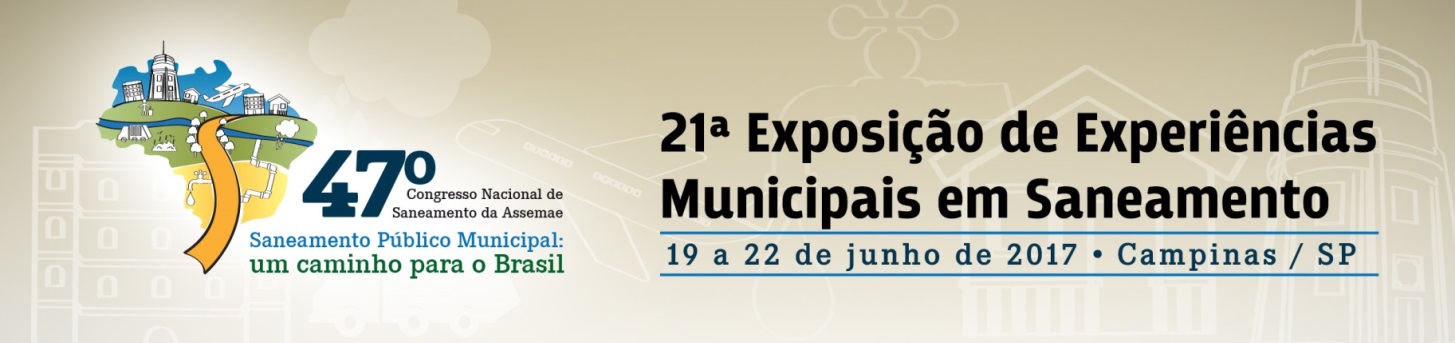 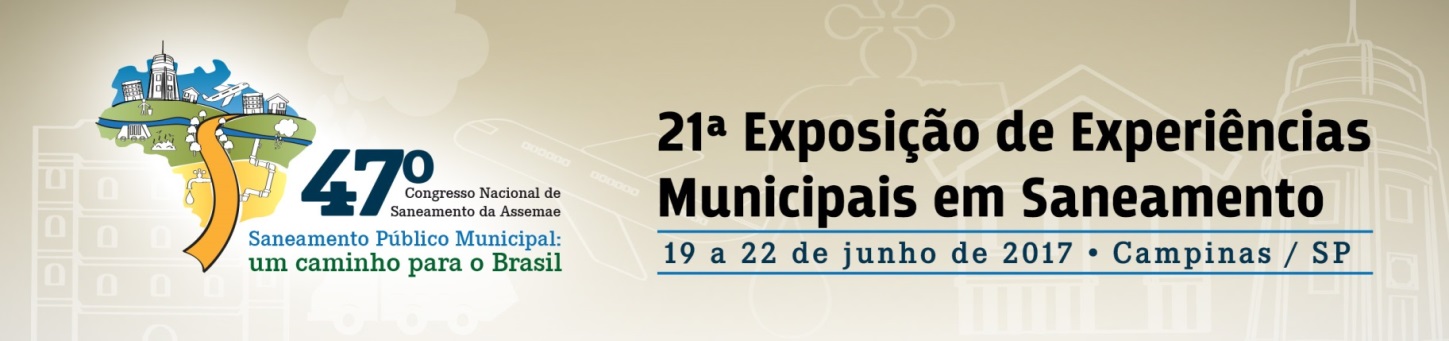 MATERIAL E MÉTODOS
3)   Cruzamento dos dados obtidos com os métodos aplicados;
 
4)    Análise dos resultados obtidos.
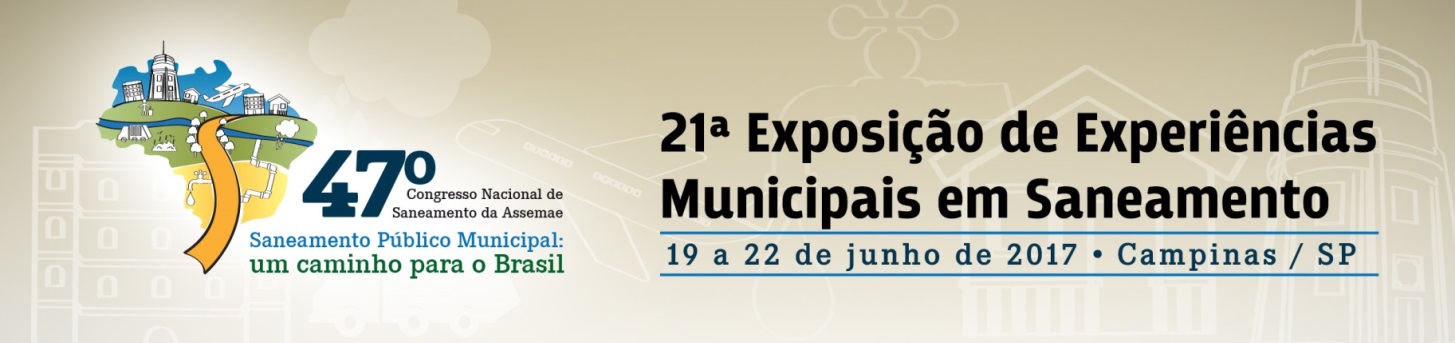 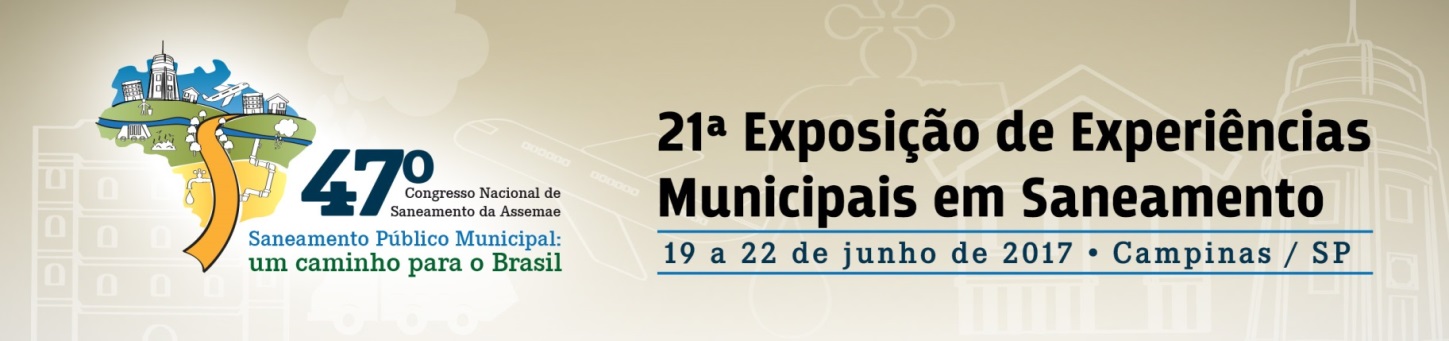 RESULTADOS OBTIDOS/DISCUSSÃO
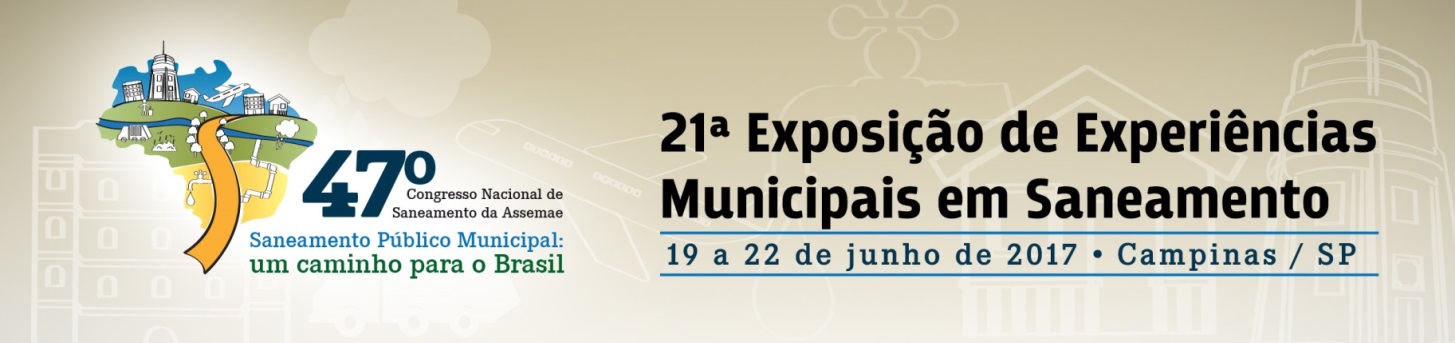 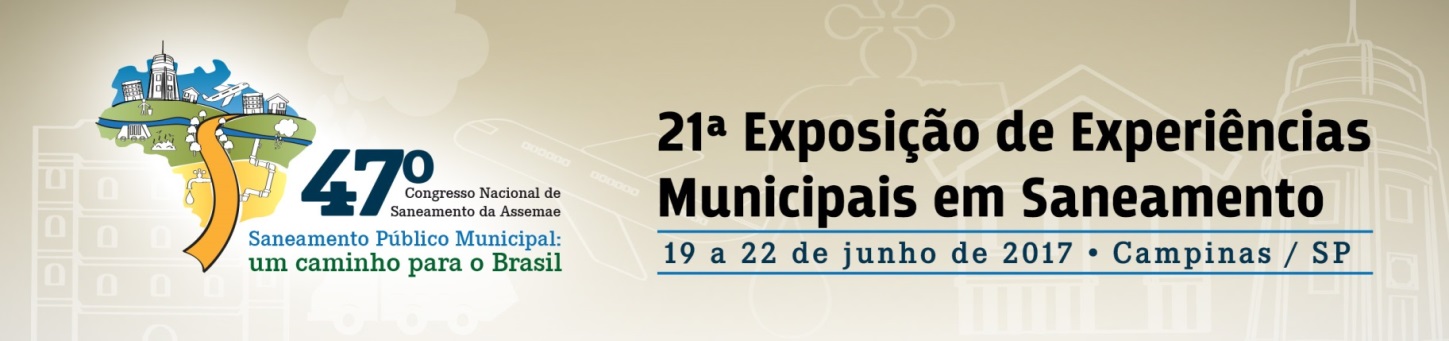 INSPEÇÃO  E  “QUATRO AS”
ABRIGO
ÁGUA
ALIMENTO
ACESSO
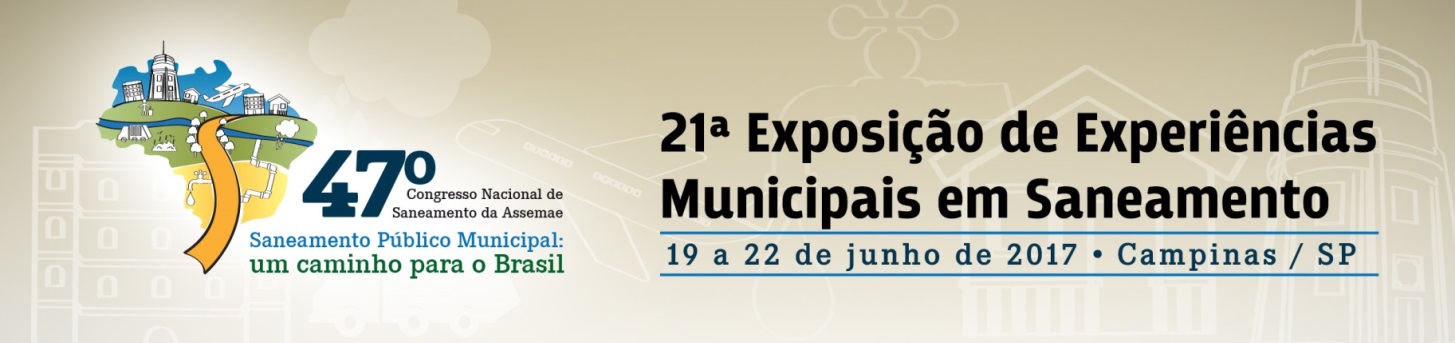 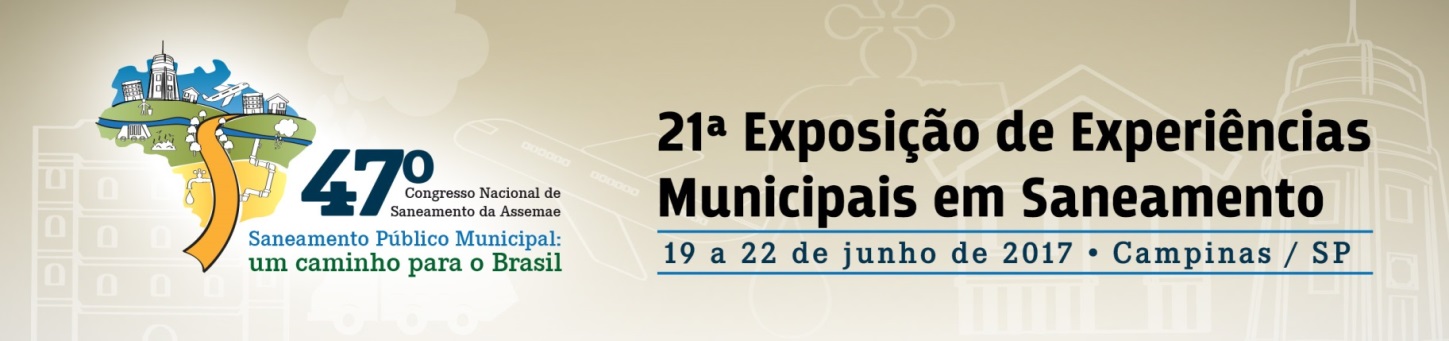 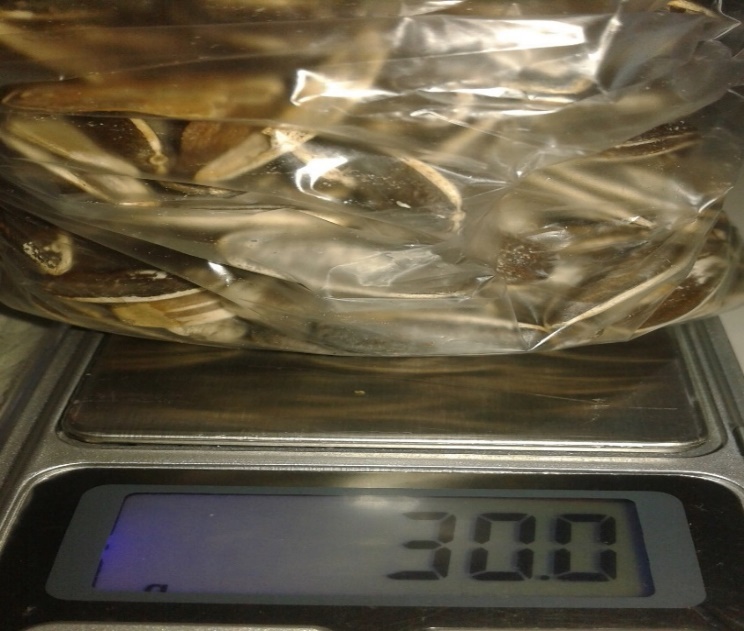 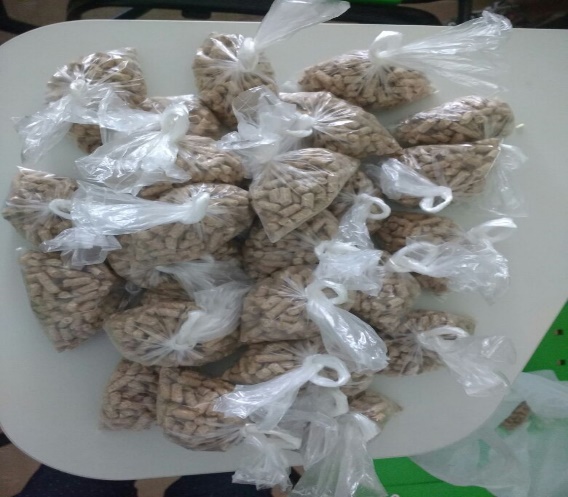 ESTIMATIVA POPULACIONAL
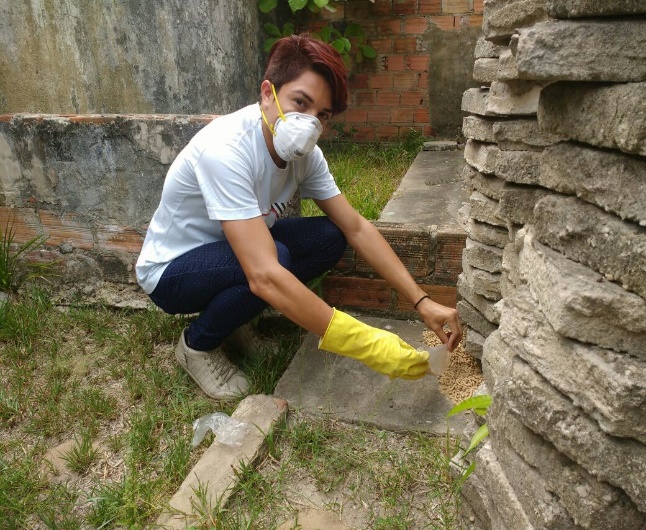 Consumo total de 1.203g (sementes girassol e ração de ramster);
80 animais nos dois pontos positivos.
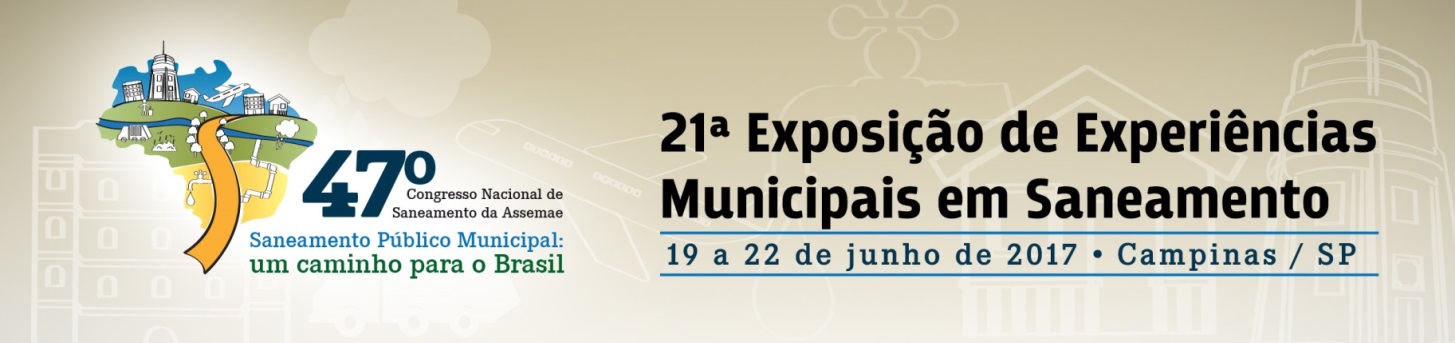 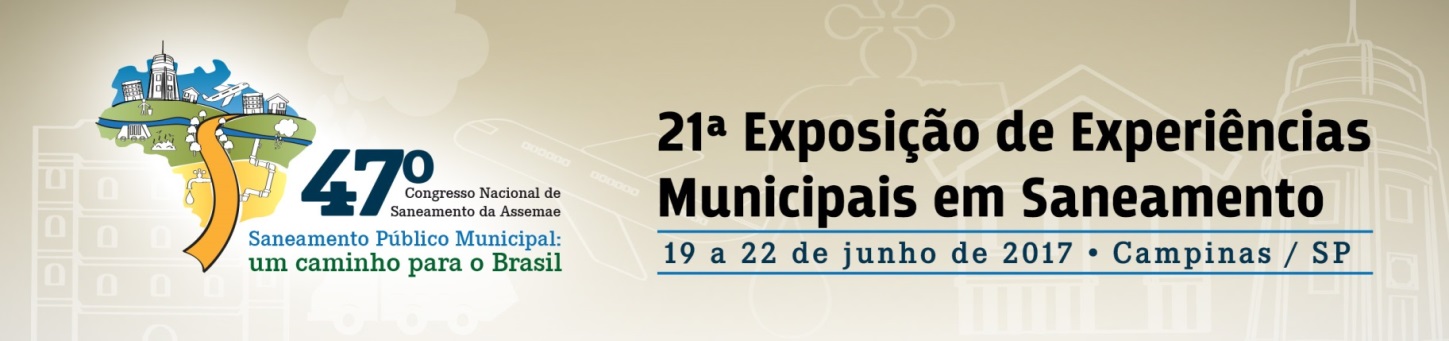 CRUZAMENTO DOS DADOS
Avaliação por Sinais de Atividades:

Nível de infestação médio em geral;
Alto na área da cantina (trilhas e roedores à luz do dia).

Censo por Consumo de Alimentos 
Nível alto, embora apenas 80 animais
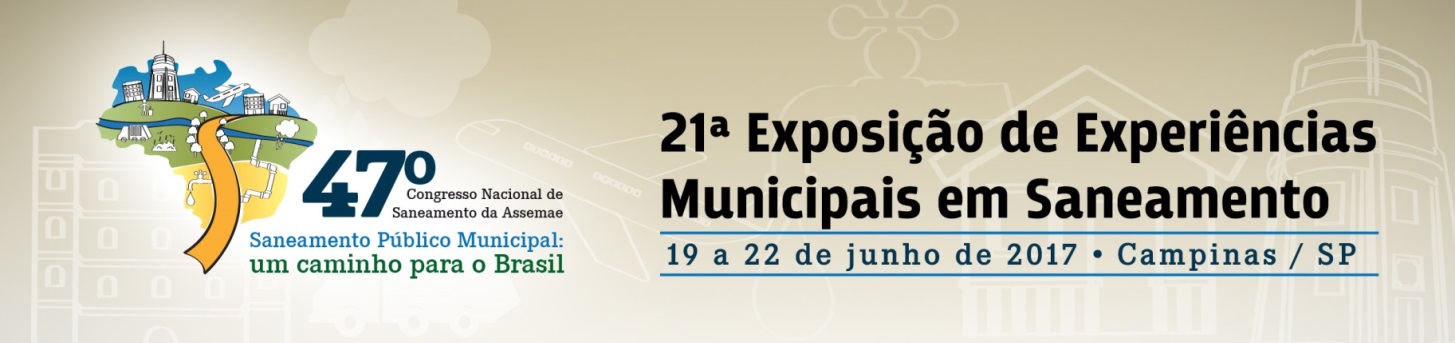 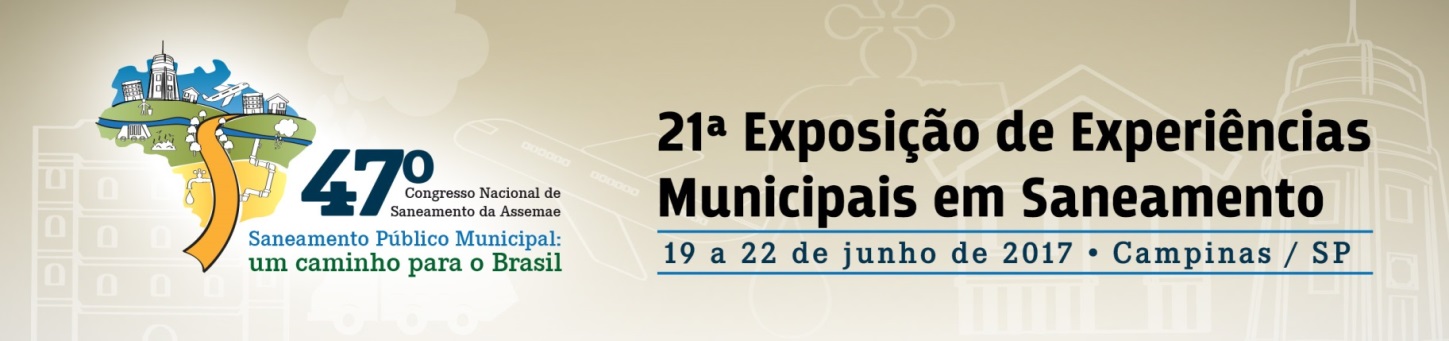 ANÁLISE DOS RESULTADOS OBTIDOS
Embora o método de Avaliação por Sinais tenha indicado nível elevado somente na área da cantina, deve-se levar em conta que nesse local não foi possível aplicar o Censo por Consumo. 
Caso tivesse sido empregado esse método, estima-se que o número de animais quantificados seria significativamente maior.
Mesmo nas demais áreas do Campus, consideradas pelo método de Avaliação por Sinais como de média infestação, estima-se que o número de animais seja significativamente mais elevado, inclusive nos pontos onde não houve consumo dos alimentos ofertados esse número não é nulo, pois sabe-se que há a presença de animais. 
Sua mensuração não foi possível, uma vez que, embora consideravelmente menos que na cantina, igualmente há disponibilidade de alimentos preferenciais lançados em lixeiras abertas e mesmo no chão, que inviabilizaram o consumo das sementes e da ração.
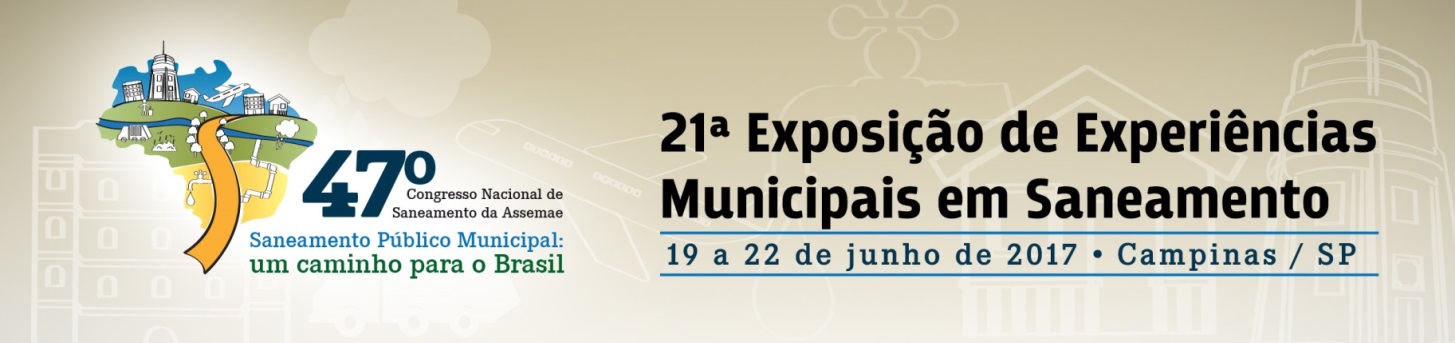 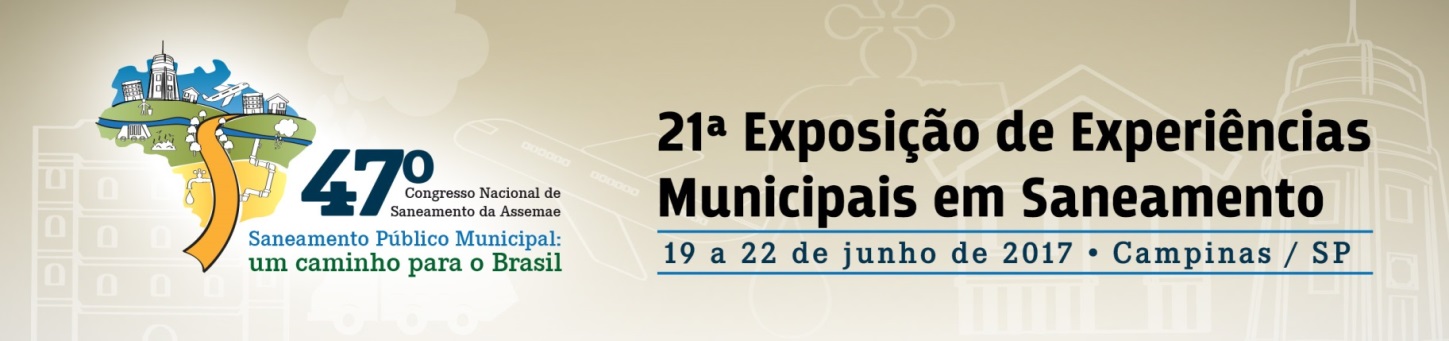 Mapeamento dos achados na inspeção e dos pontos do censo por consumo no Campus Belém
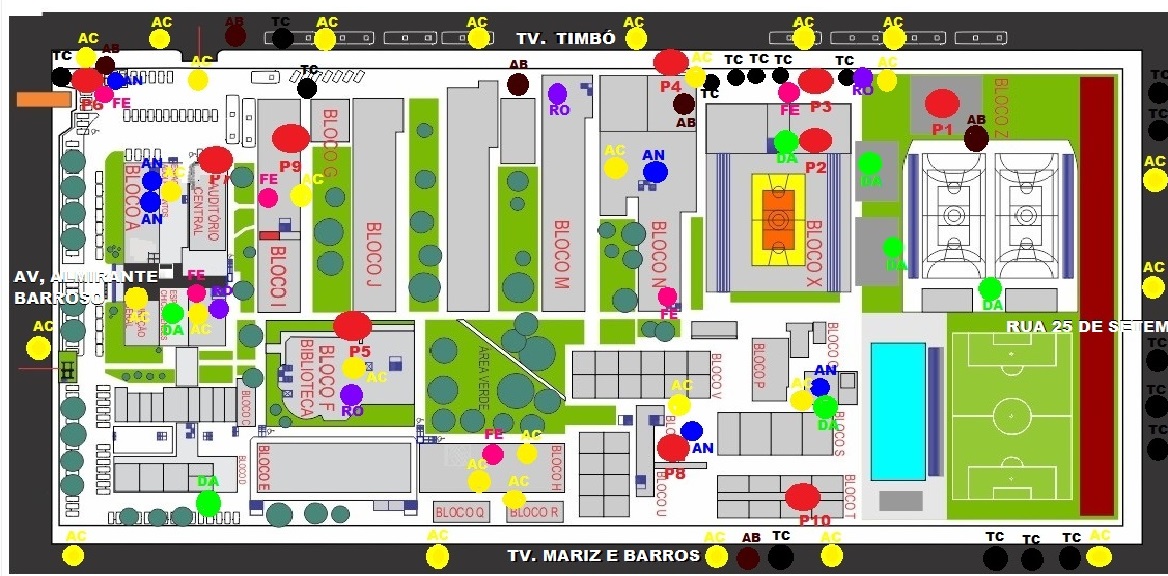 PN – Ponto do censo
AB – Abrigo
AC – Acesso
DA – Disposição de alimento
NA – Animais á luz do dia
FE – Fezes
RO – Roeduras
TO – Tocas
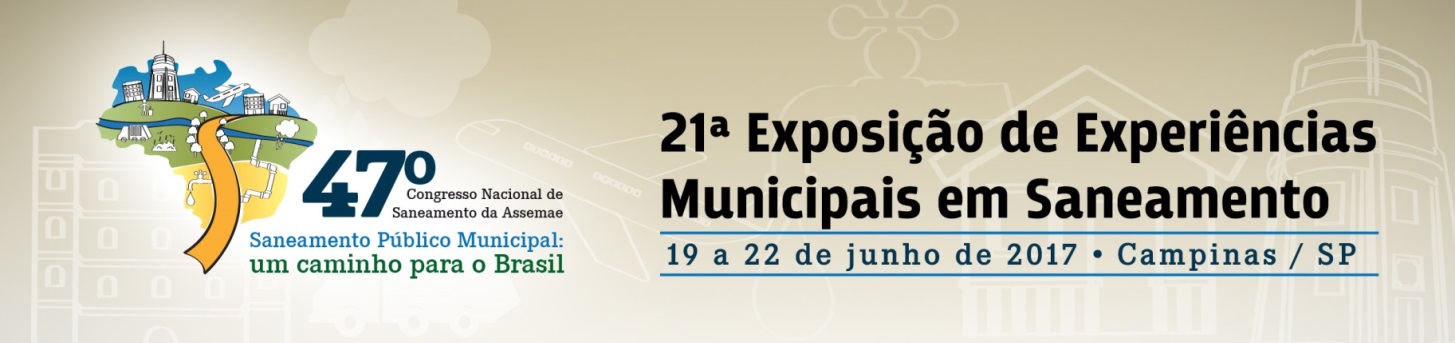 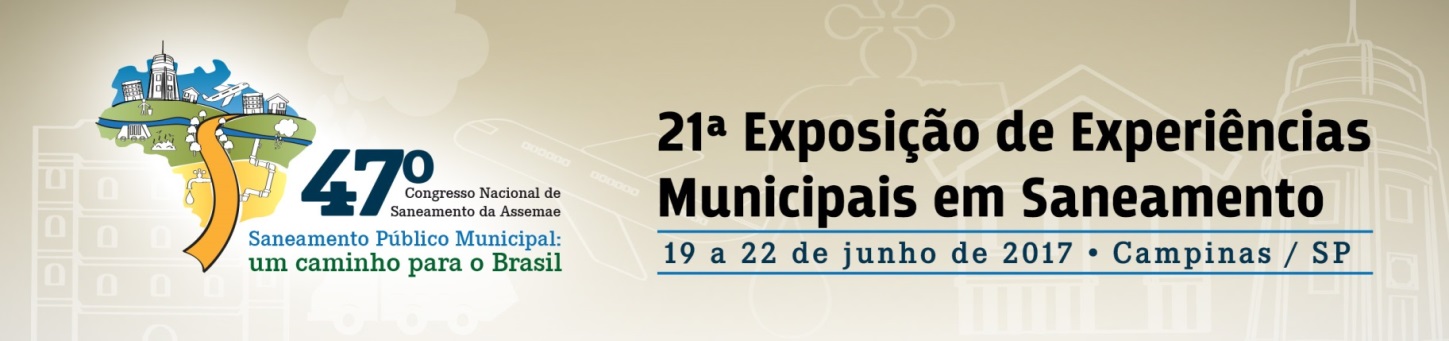 AGRADECIMENTOS
Ao IFPA-Campus Belém:

pela concessão de Bolsa de Iniciação Científica (PIBICT/2016);

pelo Auxílio Estudantil concedido para participação neste evento.
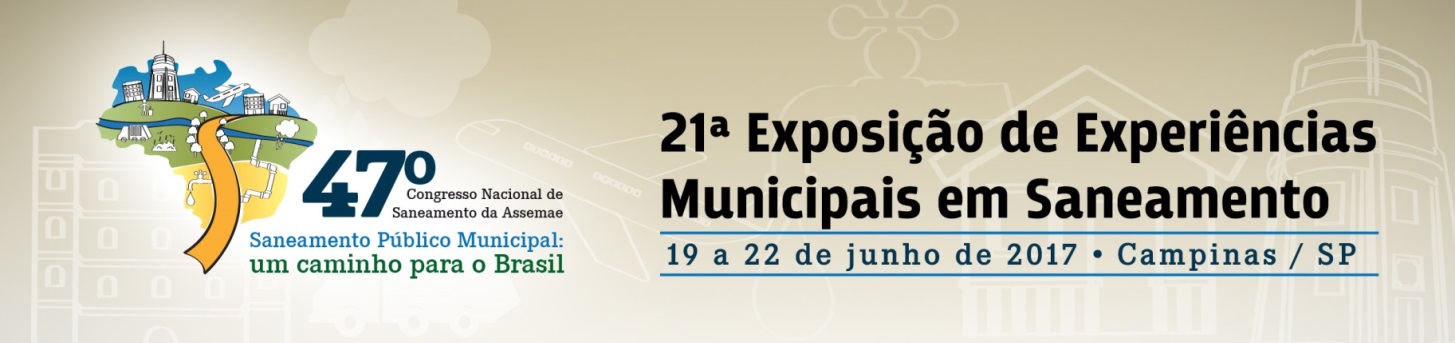 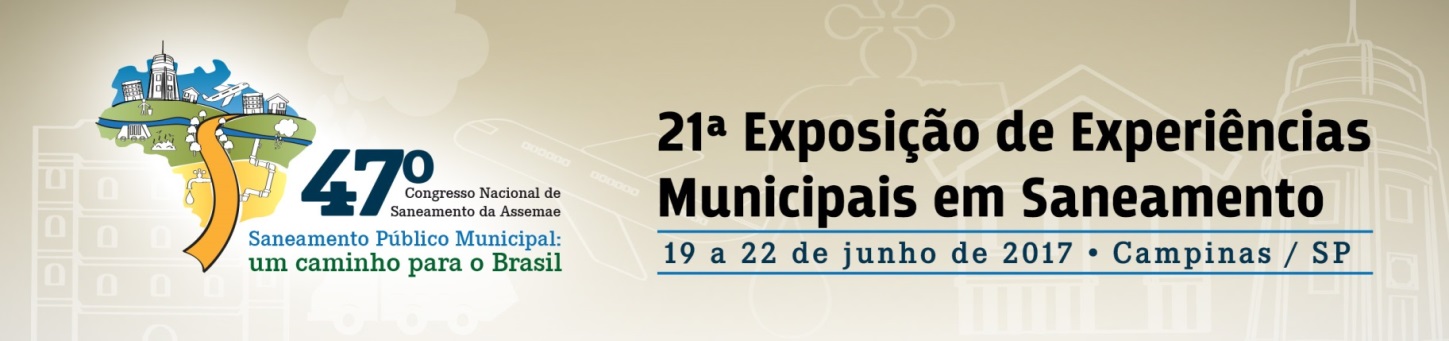 OBRIGADO PELA ATENÇÃO!


jonas.augusto36@yahoo.com